Contract Law:  Intent
Douglas Wilhelm Harder, M.Math. LEL
Department of Electrical and Computer Engineering
University of Waterloo
Waterloo, Ontario, Canada

ece.uwaterloo.ca
dwharder@alumni.uwaterloo.ca

© 2013 by Douglas Wilhelm Harder.  Some rights reserved.
Intent
Outline
2
An introduction to the engineering profession, including:
Standards and safety
Law:  Charter of Rights and Freedoms, contracts, torts, negligent malpractice, forms of carrying on business
Intellectual property (patents, trade marks, copyrights and industrial designs)
Professional practice
Professional Engineers Act
Professional misconduct and sexual harassment
Alternative dispute resolution
Labour Relations and Employment Law
Environmental Law
Intent
Contract Law
3
The five essential elements of a contract are:
An offer is made and accepted
There is mutual intent to enter into the contract
Consideration
Capacity to contract
Lawful purpose
Intent
Intent
4
Each party must have the intention of entering into a legally binding contract
Does each party of the agreement wish that it be enforceable by a court of law?
Intent
Carbolic Smoke Balls
5
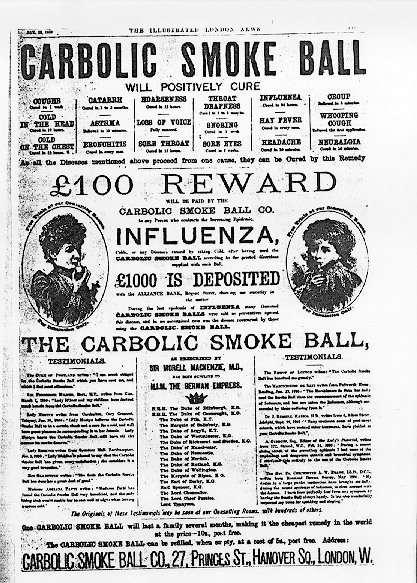 £100 reward will be paid by theCarbolic Smoke Ball Company to anyperson who contracts the increasingepidemic influenza colds, or anydisease caused by taking cold, afterhaving used the ball three times dailyfor two weeks, according to theprinted directions supplied with eachball.£1000 is deposited with the AllianceBank, Regent Street, showing oursincerity in the matter.
Intent
Carbolic Smoke Balls
6
In his judgement, Lord Justice Lindley said:
   “I will begin by referring to two points which were raised in the Court below. I refer to them simply for the purpose of dismissing them. First, it is said no action will lie upon this contract because it is a policy. You have only to look at the advertisement to dismiss that suggestion. Then it was said that it is a bet. Hawkins, J., came to the conclusion that nobody ever dreamt of a bet, and that the transaction had nothing whatever in common with a bet. I so entirely agree with him that I pass over this contention also as not worth serious attention. Then, what is left? The first observation I will make is that we are not dealing with any inference of fact. We are dealing with an express promise to pay £100. in certain events. Read the advertisement how you will, and twist it about as you will, here is a distinct promise expressed in language which is perfectly unmistakable...”
Intent
ABTA, Ltd.
7
More recently, in Bowerman v Association of British Travel Agents, Ltd., the tour operator was a member of the association and all members display the notice:
	Where holidays or other travel arrangements have not yet commenced at the time of failure [of the tour operator], ABTA arranges for you to be reimbursed the money you have paid in respect of your holiday arrangements. 

	A school’s ski trip was cancelled, but they were not refunded the cost of the travel insurance
They sued and the notice was deemed an offer to contract
Intent
Domestic Agreements
8
The case of Jones v Padavatton, 1968, demonstrates that domestic agreements between, for example, parents and children, do not constitute legally binding agreements
Mother renting a flat out to her daughter

	Merritt v Merritt, 1970, however, made a signed agreement that, although they separated, Mr. Merritt would continue to pay £40 per month and if the mortgage was paid off, he would transfer the property to her
The separation indicated intent
Intent
Suppliers
9
In Baird Textile Holdings Ltd v Marks & Spencer plc, 2001, the plaintiff had been supplying clothes to M&S for thirty years when the order was suddenly cancelled

Baird sued claiming there should have been reasonable notice and that their decade-long dealings implied the existence of a contract
The court found there was no intention to be legally bound
Intent
Acceptance
10
In Household Fire Insurance Company v Grant, 1878-9, Mr. Grant applied for shares of a company, a letter containing a notice of allotment was posted, but the letter failed to arrive

	The company went bankrupt and Grant was asked for the outstanding payments on the shares
http://en.wikipedia.org/wiki/Household_Fire_and_Carriage_Accident_Insurance_Co_Ltd_v_Grant
Intent
Acceptance
11
Thesiger, LJ, speaking for the majority, said:	
   “The acceptor, in posting the letter, has, to use the language of Lord Blackburn, in Brogden v Directors of Metropolitan Ry Co, ‘put it out of his control and done an extraneous act which clenches the matter, and shews beyond all doubt that each side in bound.’ How then can a casualty in the post, whether resulting in delay, which in commercial transactions is often as bad as no delivery, or in non-delivery, unbind the parties or unmake the contract?”
http://en.wikipedia.org/wiki/Household_Fire_and_Carriage_Accident_Insurance_Co_Ltd_v_Grant
Intent
Showing Lack of Intention
12
When an agreement is signed, intent is a presumption of law—there is an assumption that you intended to enter into a contract
It is your responsibility to demonstrate that you did not
Intent
Showing Lack of Intention
13
Consider the precedence-setting case of Pym v Campbell, 1856:
John Pym invented a “crushing, washing, and amalgamating machine”
He indicated that he would sell shares worth one eighth of the benefits from any sales of the machine
Campbell met with Pym and Pym presented an agreement for the sale of three-eighths of the benefits
Campbell stipulated that the purchase of the shares was contingent on the invention being approved by two engineers
One engineer, Abernethie, did not approve the invention
Pym sued for breach of contract
Intent
Showing Lack of Intention
14
In this case, Campbell was able to demonstrate that there was no intention on entering a legally binding contract when he signed the agreement
The intention was to inspect the invention and, if approved, purchase three-eighths of the benefits
He indicated that he would sell shares worth one eighth of the benefits from any sales of the machine
Campbell met with Pym and Pym presented an agreement for the sale of three-eighths of the benefits
Campbell stipulated that the purchase of the shares was contingent on the invention being approved by two engineers
One engineer, Abernethie, did not approve the invention
Pym sued for breach of contract
http://www.legalmax.info/members2/conbook/acknowle.htm#pym_v_ca.htm
Intent
Showing Lack of Intention
15
In his decision, Erle said:
   “I think that this rule ought to be discharged. The point made is that this is a written agreement, absolute on the face of it, and that evidence was admitted to shew it was conditional: and if that had been so it would have been wrong.  But I am of opinion that the evidence shewed that in fact there was never any agreement at all. The production of a paper purporting to be an agreement by a party, with his signature attached, affords a strong presumption that it is his written agreement; and, if in fact he did sign the paper animo contrahendi, the terms contained in it are conclusive, and cannot be varied by parol evidence: but in the present case the defence begins one step earlier: the parties met and expressly stated to each other that, though for convenience they would then sign the memorandum of the terms, yet they were not to sign it as an agreement until Abernethie was consulted.
Intent
Showing Lack of Intention
16
“I grant the risk that such a defence may be set up without ground; and I agree that a jury should therefore always look on such a defence with suspicion: but, if it be proved that in fact the paper was signed with the express intention that it should not be an agreement, the other party cannot fix it as an agreement upon those so signing. The distinction in point of law is that evidence to vary the terms of an agreement in writing is not admissible, but evidence to shew that there is not an agreement at all is admissible.”

	Note:  this was a precedence setting case for another reason which we will see later
Intent
Letters of Intent
17
A letter of intent is used in business to express interest in proceeding with a particular action
A letter of intent that is clearly an agreement to agree does not constitute a contract

	Letters of intent have purposes:
Establishing terms for negotiation
Creating moral obligations between the parties

	Be careful when signing letters of intent:  if they contain all the elements of a contract, they may be considered to be legally binding
Intent
Letters of Intent
18
In the case of Bahamaconsult Ltd. v Kellogg Salada Canada Ltd., 1976, there was a letter of intent related to the sale of shares

	There were elements in the letter of intent that were missing for it to be legally enforceable
Intent
Letters of Intent
19
The judge said 
   “The trial judge found that the document of October 10, 1969, was a contract complete in itself, and that while it was the intention of the parties to draw a further agreement, the subsequent agreement was only to spell out the mechanics of the transfer of the shares, and of the closing of the sale.  With respect, we think that the trial judge erred in so finding.  We are all of the opinion that the document of October 10th does not contain certain essential terms, and that it was the intention of the parties that these terms would be negotiated between them and embodied in a subsequent agreement.  Since the parties were unable to agree upon those terms, there was no enforceable contract.”
Intent
Letters of Intent
20
If you have exchanged a letter of intent, do not always assume that any following contract is faithful to the letter of intent
It is absolutely necessary to get legal advice as to the contents of any contract—especially when the terminology of the contract is much more complex than an often plainly written letter of intent
Intent
Invitation to Treat
21
Consider Gibson v Manchester City Council, 1979
	Gibson, a council tenant was interested in buying his house and he completed the form.  The council replied that it “may be prepared to sell the house to you”.

	Following further discussions, Mr. Gibson indicated to the Council to “carry on with the purchase as per my application.”

	There was, however, a change in the control of the Council and Gibson was informed that the new Council would no longer be selling houses to occupants—Gibson claimed the original letter was an offer

	The House of Lords ruled that the it was not
Intent
References
22
[1]	D.L. Marston, Law for Professional Engineers, 4th Ed., McGraw Hill, 2008.
[2]	Julie Vale, ECE 290 Course Notes, 2011.
[3]	 Wikipedia, http://www.wikipedia.org/

	These course slides are provided for the ECE 290 class.  The material in it reflects Douglas Harder’s best judgment in light of the information available to him at the time of preparation.  Any reliance on these course slides by any party for any other purpose are the responsibility of such parties.  Douglas W. Harder accepts no responsibility for damages, if any, suffered by any party as a result of decisions made or actions based on these course slides for any other purpose than that for which it was intended.